L’oro bluLa tutela dall’inquinamento delle acque
L’oro blu
Acqua: risorsa vulnerabile non infinita, essenziale per la vita, lo sviluppo, l’ambiente, l’intero ecosistema. 

2,5% acqua dolce. 

68,9% nevi e calotte polari
30,8% falde e sottosuolo
0,3% laghi e fiumi
L’oro blu
Aumento demografico
Riduzione risorse
Cambiamenti climatici
Inquinamento

Questa risorsa sta lentamente diminuendo.
L’oro blu
66% agricoltura
10% domestico
20% industria
4% evaporazione

Per produrre un chilo di patate occorrono complessivamente circa 100 litri di acqua. Per un chilo di riso 1.000 litri. Per una bistecca da un chilo 13.000 litri. Per una tonnellata di acciaio 11.000 litri.
L’oro blu
1,4 miliardi di persone non hanno accesso all’acqua potabile. Per circa 3 miliardi di persone l’uso dell’acqua cui hanno accesso è all’origine di problemi di salute.
Rischi di contaminazione
Per inquinamento dell’acqua si intende qualsiasi cambiamento fisico, chimico o biologico della qualità dell’acqua che ha un effetto nocivo su chiunque la beve, la usa o sulla flora o la fauna vive in essa.
Rischi di contaminazione
Inquinamento dell’acqua da uso civile:
Scarico delle fogne contenenti sostanze organiche o saponi che si riversano generalmente nei corsi d’acqua superficiali.
Rischi di contaminazione
Inquinamento delle acque da uso agricolo, industriale e termico:
Agricolo: uso di fertilizzanti e pesticidi – penetrano nel terreno e contaminano la falda sotterranea. Immissioni nei corsi d’acqua e nel terreno degli scoli di campi contenenti fertilizzanti chimici, pesticidi.
Industriale: scarico delle sostanze che dipendono dalla produzione
Rischi di contaminazione
Inquinamento delle acque dovuto da fenomeni atmosferici: 
Le c.d. piogge acide, ossia la contaminazione delle acque piovane da parte di sostanze tossiche presenti in atmosfera (impianti industriali, aerei, motori di autoveicoli…).
Normativa
Un tempo l’ordinamento tutelava le acque solo in modo indiretto (ad esempio la normativa sulla pesca dei primi del ‘900, tutelava direttamente la fauna ittica e indirettamente la qualità/salubrità dell’acqua). 
Non esisteva il concetto di bene-acqua, oggetto di tutela del bene ambiente.
“Legge Merli”
La prima normativa in materia di inquinamento idrico è la legge n. 319 del 1976 “Norme per la tutela delle acque dall'inquinamento” nota come “Legge Merli”, relativa alla tutela del patrimonio idrico attraverso la disciplina degli scarichi idrici, è stata fino alla sua abrogazione da parte del D.Lgs. n. 152/1999 il principale riferimento legislativo in materia.

		Regole per un razionale prelievo e utilizzo 			dell’acqua e per gli scarichi di acque reflue. 
		Autorizzazione per ogni scarico.
 		Limiti di accettabilità delle sostanze presenti 		nelle acque reflue.
“Legge Merli”
Dopo la Legge Merli, in recepimento di alcune direttive comunitarie sono stati emanati altri provvedimenti sullo scarico di sostanze pericolose che impongono divieti specifici:
D.lgs 132/1992, protezione delle acque sotterranee dall’inquinamento da sostanze pericolose. 
D.lgs 133/1992 concernente lo scarico di acque reflue industriali.
D.Lgs 152/1999
D.Lgs 152 del 1999: Testo unico che modificava in modo significativo la normativa sull’inquinamento idrico, abrogando la disciplina previgente.
Direttiva n. 2000/60/CE
Un anno dopo l’entrata in vigore del D.Lgs. n. 152/1999, la Comunità europea ha emanato la Direttiva n. 2000/60/CE, la cd. direttiva quadro in materia di acque.

Tale normativa istituisce un quadro per la protezione delle acque superficiali interne, delle acque di transizione, delle acque costiere e delle acque sotterranee.
Gli obiettivi quadro della direttiva sono:

 la salvaguardia da ulteriori deterioramenti;
 il miglioramento dello stato degli ecosistemi;
 la promozione di un utilizzo idrico sostenibile;
 la riduzione dell’inquinamento delle acque sotterranee;
 la riduzione degli scarichi;
 la mitigazione degli effetti delle inondazioni e della siccità.
La normativa considera una serie di obiettivi ambientali che partendo dai risultati di monitoraggio, devono consentire livelli qualitativi soddisfacenti dello stato delle acque superficiali e sotterranee.

Tali livelli saranno più restrittivi per determinate aree, inserite nei registri delle aree protette o per corpi idrici utilizzati per l’estrazione di acque destinate al consumo umano.
D.Lgs. n. 152/2006
La Parte III del TU in materia ambientale disciplina le norme in materia di:

 difesa del suolo e lotta alla desertificazione;

 tutela delle acque dall’inquinamento e gestione delle risorse idriche.
Alla normativa previgente il D.Lgs. n. 152/2006 ha affiancato gli “standard di qualità ambientale” intesi come concentrazione di un particolare inquinante o di un gruppo di inquinanti nelle acque, nei sedimenti e nel biota, concentrazioni che non devono essere superate.
Art. 73 - Finalità
1. Le disposizioni di cui alla presente sezione definiscono la disciplina generale per la tutela delle acque superficiali, marine e sotterranee perseguendo i seguenti obiettivi:
a) prevenire e ridurre l'inquinamento e attuare il risanamento dei corpi idrici inquinati;
b) conseguire il miglioramento dello stato delle acque ed adeguate protezioni di quelle destinate a particolari usi;
Art. 73 - Finalità
c) perseguire usi sostenibili e durevoli delle risorse idriche, con priorità per quelle potabili;
d) mantenere la capacità naturale di autodepurazione dei corpi idrici, nonché la capacità di sostenere comunità animali e vegetali ampie e ben diversificate;
e) mitigare gli effetti delle inondazioni e della siccità contribuendo quindi a:
1) garantire una fornitura sufficiente di acque superficiali e sotterranee di buona qualità per un utilizzo idrico sostenibile, equilibrato ed equo;2) ridurre in modo significativo l'inquinamento delle acque sotterranee;3) proteggere le acque territoriali e marine e realizzare gli obiettivi degli accordi internazionali in materia, compresi quelli miranti a impedire ed eliminare l'inquinamento dell'ambiente marino, allo scopo di arrestare o eliminare gradualmente gli scarichi, le emissioni e le perdite di sostanze pericolose prioritarie al fine ultimo di pervenire a concentrazioni, nell'ambiente marino, vicine ai valori del fondo naturale per le sostanze presenti in natura e vicine allo zero per le sostanze sintetiche antropogeniche;
f) impedire un ulteriore deterioramento, proteggere e migliorare lo stato degli ecosistemi acquatici, degli ecosistemi terrestri e delle zone umide direttamente dipendenti dagli ecosistemi acquatici sotto il profilo del fabbisogno idrico.
2. Il raggiungimento degli obiettivi indicati al comma 1 si realizza attraverso i seguenti strumenti:
a) l'individuazione di obiettivi di qualità ambientale e per specifica destinazione dei corpi idrici;

b) la tutela integrata degli aspetti qualitativi e quantitativi nell'ambito di ciascun distretto idrografico ed un adeguato sistema di controlli e di sanzioni;
c) il rispetto dei valori limite agli scarichi fissati dallo Stato, nonché la definizione di valori limite in relazione agli obiettivi di qualità del corpo recettore;
d) l'adeguamento dei sistemi di fognatura, collegamento e depurazione degli scarichi idrici, nell'ambito del servizio idrico integrato;
e) l'individuazione di misure per la prevenzione e la riduzione dell'inquinamento nelle zone vulnerabili e nelle aree sensibili;
f) l'individuazione di misure tese alla conservazione, al risparmio, al riutilizzo ed al riciclo delle risorse idriche;
g) l'adozione di misure per la graduale riduzione degli scarichi, delle emissioni e di ogni altra fonte di inquinamento diffuso contenente sostanze pericolose o per la graduale eliminazione degli stessi allorché contenenti sostanze pericolose prioritarie, contribuendo a raggiungere nell'ambiente marino concentrazioni vicine ai valori del fondo naturale per le sostanze presenti in natura e vicine allo zero per le sostanze sintetiche antropogeniche;
h) l'adozione delle misure volte al controllo degli scarichi e delle emissioni nelle acque superficiali secondo un approccio combinato.
3. Il perseguimento delle finalità e l'utilizzo degli strumenti di cui ai commi 1 e 2, nell'ambito delle risorse finanziarie previste dalla legislazione vigente, contribuiscono a proteggere le acque territoriali e marine e a realizzare gli obiettivi degli accordi internazionali in materia.
Standard di qualità
Al fine della tutela e del risanamento delle acque superficiali e sotterranee, la parte terza del decreto individua gli obiettivi minimi di qualita' ambientale per i corpi idrici significativi e gli obiettivi di qualita' per specifica destinazione per i corpi idrici di cui all'articolo 78 (acque superficiali).

Attuazione della direttiva 2008/105/CE relativa a standard di qualita' ambientale nel settore della politica delle acque.

L'obiettivo di qualita' ambientale e' definito in funzione della capacita' dei corpi idrici di mantenere i processi naturali di autodepurazione e di supportare comunita' animali e vegetali ampie e ben diversificate.
Tutela dei corpi idrici e disciplina degli scarichi
La tutela qualitativa dai corpi idrici avviene anche attraverso la zonizzazione che individua una serie di aree particolari:

 aree sensibili: zone ritenute particolarmente vulnerabili all’inquinamento idrico e per le quali si impone un trattamento delle acque reflue urbane più significativo. Vengono individuate sulla base delle loro caratteristiche naturali, dell’ubicazione e delle qualità chimico-fisiche delle acque. 
Sono aree soggette a fenomeni di eutrofizzazione: fenomeno legato all’eccessivo apporto di sostanze nutrienti che determinano una abnorme proliferazione di alghe e altre vite vegetali. Tale sviluppo può pregiudicare l’equilibrio degli ecosistemi.
aree sensibili:  eutrofizzazione tipico nelle acque in cui c’è poco ricambio idrico (laghi, lagune, baie), oppure acque in cui c’è un eccesso di scarichi.  Sono individuate dalle Regioni. 

Ci sono poi alcune aree già elencati nell’art. 91 come «comunque aree sensibili»:  
Lago di Garda e lago d’Idro;
Fiumi Sarca-Mincio, Oglio, Adda, Lambro-Olona meridionale e Ticino; 
Il fiume Amo a valle di Firenze e i relativi affluenti;
Il golfo di Castellamare in Sicilia;
Le acque costiere dell’Adriatico settentrionale.
aree sensibili: L’obiettivo delle più rigorose previsioni introdotte dal legislatore per questo tipo di aree non si sostanzia in una generica tutela ambientale, a corrisponde anche a una maggiore protezione per la salute umana, attraverso l’adozione di misure idonee a ridurre i livelli di sostanze inquinanti e potenzialmente nocive.
zone vulnerabili da nitrati di origine agricola:  zone di territorio che scaricano direttamente o indirettamente composti azonati di origine agricola o zootecnica in acque già inquinate o che potrebbero esserlo a seguito di questi scarichi. 
Insediamenti agricoli (fertilizzanti).
L’individuazione spetta alle Regioni. 
si prevedono programmi di azione per la tutela e il risanamento delle acque (art. 92);
zone vulnerabili da prodotti fitosanitari  e  aree vulnerabili alla desertificazione (art. 93): 
 pesticidi: il Ministro della Sanità può anche imporre limitazioni o esclusioni di impiego, anche temporaneo , in aree specifiche del territorio, di prodotti fitosanitari utilizzati. 
 aree soggette o minacciate da fenomeni di siccità: specifiche misure di tutela.
aree di salvaguardia delle acque superficiali e sotterranee destinate a consumo umano (art. 94): distinte in
 zone di tutela assoluta: area immediatamente circostante la captazione (es. pozzo acquedotto);
zone di rispetto: zona circostante la zona di tutela assoluta, da sottoporre a vincoli e destinazioni d’uso tali da tutelare qualitativamente e quantitativamente la risorsa idrica captata.  Nelle zone di rispetto sono vietati: gestione dei rifiuti, demolizioni autoveicoli, fognature, ferrovie, ecc. 
 zone di protezione: zone da cui provengono le acque che alimentano il corpo idrico captato. Misure volte a limitare l’utilizzo del territorio, con particolare attenzione alle aree di ricarica della falda.
D.Lsg 31/2001
Qualità delle acque destinate al consumo umano,  al fine di proteggere la salute umana dagli effetti negativi derivanti dalla  contaminazione delle acque, garantendone la  salubrita' e la pulizia.
"acque destinate al consumo umano":  le acque trattate o non trattate, destinate ad uso potabile, per la preparazione di cibi e bevande, o per altri usi domestici, a prescindere dalla loro origine, siano esse fornite tramite una rete di distribuzione, mediante cisterne, in bottiglie o in contenitori;
Tutela quantitativa
Per quanto concerne la tutela quantitativa delle risorse idriche è promossa una pianificazione dell’utilizzazione delle acque che assicuri l’equilibrio del bilancio idrico, un efficace utilizzo della risorsa.

A tal fine occorre tener conto dei seguenti elementi:

 fabbisogni, disponibilità, minimo deflusso vitale;
 capacità di ravvenamento della falda;
 compatibilità tra destinazione d’uso e caratteristiche della risorsa.
Art. 98 – Risparmio idrico
L’art. 98 relativo al risparmio idrico ha inoltre previsto che:

“1. Coloro che gestiscono o utilizzano la risorsa idrica adottano le misure necessarie all'eliminazione degli sprechi ed alla riduzione dei consumi e ad incrementare il riciclo ed il riutilizzo, anche mediante l'utilizzazione delle migliori tecniche disponibili.
2. Le regioni, sentite le Autorità di bacino, approvano specifiche norme sul risparmio idrico in agricoltura, basato sulla pianificazione degli usi, sulla corretta individuazione dei fabbisogni nel settore, e sui controlli degli effettivi emungimenti.”
Tutela qualitativa
Gli agglomerati con più di 2.000 abitanti devono essere provvisti di reti fognarie per le acque reflue urbane.
Tutti gli scarichi sono gestiti in funzione del rispetto degli obiettivi di qualità dei corpi idrici e devono comunque rispettare i valori limite previsti.
Tutela qualitativa
È vietato lo scarico al suolo o negli strati superficiali del sottosuolo, ad eccezione: 
Insediamenti, installazioni o edifici isolati che producono acque reflue domestiche in assenza di fognatura;
Scaricatori di «troppo pieno» delle reti fognarie;
Scarichi per i quali sia accertata l’impossibilità tecnica o la eccessiva onerosità economica a fronte di benefici ambientali conseguibili, a recapitare in corpi idrici superficiali, purché si rispettino i limiti;
Scarichi provenienti dalla lavorazione di rocce naturali, impianti di lavaggio di minerali;
Scarichi di acque meteoriche,
Scarichi derivanti dalla manutenzione di acquedotti idropotabili.
Tutela qualitativa
È vietato lo scarico diretto nelle acque sotterranee e nel sottosuolo.  Solo previa autorizzazione è possibile lo scarico delle acque provenienti dal processo di estrazione di idrocarburi liquidi e gassosi, purché lo scarico avvenga all’interno di unità geologiche profonde che siano, o siano state, sede di giacimenti di idrocarburi.
Tutela qualitativa
Gli scarichi di acque reflue industriali in acque superficiali devono rispettare i limiti di legge. Gli scarichi di acque reflue urbane  devono essere sottoposte, primo dello scarico, a trattamento.
Strumenti di Tutela
Tutti gli scarichi devono essere preventivamente autorizzati e l’autorizzazione è rilasciata al titolare dell’attività da cui origina lo scarico.
Il regime autorizzatorio degli scarichi di acque reflue domestiche e reti fognarie servite o meno da impianti di depurazione, è definito dalle Regioni, tenendo conto dei carichi massimi ammissibili e delle migliori tecniche disponibili. Sono stabiliti limiti dalle Regioni più restrittivi di quelli imposti dalla normativa nazionale.
Autorizzazioni
Salva l’ipotesi dell’AIA, l’autorizzazione allo scarico è valida per 4 anni dal momento del rilascio e può essere rinnovata. 
 In relazione alle caratteristiche tecniche dello scarico, alla sua localizzazione e alle condizioni locali dell'ambiente interessato, l'autorizzazione contiene le ulteriori prescrizioni tecniche volte a garantire che lo scarico, ivi comprese le operazioni ad esso funzionalmente connesse, avvenga in conformita' alla legge senza che consegua alcun pregiudizio per il corpo ricettore, per la salute pubblica e l'ambiente.
Autorizzazioni
La domanda di autorizzazione agli scarichi di acque reflue industriali deve essere corredata:
dall'indicazione delle caratteristiche quantitative e qualitative dello scarico e del volume annuo di acqua da scaricare;
dalla tipologia del ricettore;
dalla individuazione del punto previsto per effettuare i prelievi di controllo;
dalla descrizione del sistema complessivo dello scarico ivi comprese le operazioni ad esso funzionalmente connesse, dall'eventuale sistema di misurazione del flusso degli scarichi, ove richiesto, e dalla indicazione delle apparecchiature impiegate nel processo produttivo e nei sistemi di scarico nonche' dei sistemi di depurazione utilizzati per conseguire il rispetto dei valori limite di emissione.
Controlli
L’autorità competente effettua il controllo degli scarichi sulla base di un programma che assicuri periodico, diffuso, effettivo ed imparziale sistema di controlli.  
Il controllo degli scarichi della pubblica fognatura è organizzato dal gestore del servizio idrico integrato.
Controlli
Il controllo dell’ente non è mai sostituibile dal controllo effettuato dal gestore dell’impianto (TAR Friuli Venezia Giulia 6.12.2006 n. 163).

Periodico (non preannunciato);
Diffuso (ampio);
Imparziale (metodologie di campionamento che non determini uno squilibrio fra il controllante e il controllato).
Soggetti competenti:
ARPA e polizia giudiziaria
Controlli
L'autorita' competente al controllo e' autorizzata a effettuare le ispezioni, i controlli e i prelievi necessari all'accertamento del rispetto dei valori limite di emissione, delle prescrizioni contenute nei provvedimenti autorizzatori o regolamentari e delle condizioni che danno luogo alla formazione degli scarichi. Il titolare dello scarico e' tenuto a fornire le informazioni richieste e a consentire l'accesso ai luoghi dai quali origina lo scarico.
Controlli
Il titolare di uno scarico che non consente l'accesso agli insediamenti da parte del soggetto incaricato del controllo ai fini di cui all'articolo 101, commi 3 e 4, salvo che il fatto non costituisca piu' grave reato, e' punito con la pena dell'arresto fino a due anni.
Sanzioni
Sanzioni amministrative: 
Art. 133, fra l’altro:

 superamenti negli scarichi di alcuni limiti;
Chi effettua scarichi di acque reflue domestiche senza autorizzazione.
Sanzioni
Sanzioni penali:

Art. 137, fra l’altro:

 scarichi reflui industriali che superano determinati limiti;
Scarichi reflui industriali senza autorizzazione.

- D.Lgs 231/2001.
Piani gestione e piani di tutela delle acque
La limitata disponibilità della risorsa idrica ha fatto spostare al legislatore l’attenzione dall’acqua come bene da utilizzare all’acqua come risorsa da salvaguardare

Rischi derivanti dall’inquinamento, dagli sprechi…
Piani gestione e piani di tutela delle acque
Misure di tutela e di disciplina delle priorità dell’uso delle acque intese come risorsa, con criteri di utilizzazione e di reimpiego indirizzati al risparmio, all’equilibrio e alla rinnovazione della risorsa. 
Esigenza di un maggiore intervento pubblico concentrato sull’intero settore dell’uso delle acque, e l’introduzione di un metodo di programmazione, vigilanza e controlli.
Piani gestione e piani di tutela delle acque
Il paese è ripartito in distretti idrogeografici:
Alpi orientali;
Padano  (bacino del Po);
Appennino settentrionale;
Serchio;
Appennino centrale;
Appennino meridionale;
Sardegna;
Sicilia.
Piani gestione e piani di tutela delle acque
Per ciascun distretto idrogeografico è adottato un Piano di Gestione che risponde all’obiettivo di migliorare lo stato qualitativo delle acque. 

Direttiva 2000/60/CE - affrontare le problematiche e particolarità di ciascun distretto  attraverso un piano che deve contenere:
Piani gestione e piani di tutela delle acque
Cartografia;
Sintesi delle pressioni e degli impatti significativi esercitati dalle attività umane,
Reti di monitoraggio;
Obiettivi e programmi. 
Sintesi delle misure necessarie (ad esempio, per prevenire e ridurre incidenti inquinanti, per raggiungere gli obiettivi ambientali prefissati, ecc) e dei controlli.

Partecipazione di tutti i soggetti istituzionali competenti nello specifico settore.
Piani gestione e piani di tutela delle acque
Piano di tutela delle acque:  strumento di attuazione delle politiche di miglioramento delle acque superficiali e sotterranee. Contiene, fra l’altro: 
Descrizione generale delle caratteristiche del bacino idrogeografico,
Sintesi delle pressioni e degli impatti significativi esercitati dall’attività antropica sullo stato delle acque;
Elenco e rappresentazione cartografica delle aree, in particolare le aree sensibili;
Mappa delle reti di monitoraggio;
Elenco degli obiettivi di qualità;
Programmi di misure adottati; 
Analisi integrata dei diversi fattori che concorrono a determinare lo stato di qualità delle acque;
Gestione delle risorse idriche
Il servizio idrico integrato e' costituito dall'insieme dei servizi pubblici di captazione, adduzione e distribuzione di acqua ad usi civili di fognatura e di depurazione delle acque reflue, e deve essere gestito secondo principi di efficienza, efficacia ed economicita', nel rispetto delle norme nazionali e comunitarie. Le presenti disposizioni si applicano anche agli usi industriali delle acque gestite nell'ambito del servizio idrico integrato.
ART. 143 (proprieta' delle infrastrutture)
Gli acquedotti, le fognature, gli impianti di depurazione e le altre infrastrutture idriche di proprieta' pubblica, fino al punto di consegna e/o misurazione, fanno parte del demanio e sono inalienabili se non nei modi e nei limiti stabiliti dalla legge.
ART. 143 (proprieta' delle infrastrutture)
Appartengono al Demanio e sono inalienabili: i beni in questione, in considerazione dell’interesse che riveste per la collettività la loro conservazione e destinazione, non sono suscettibili di essere trasferiti ad altri soggetti. Non sono soggetti ad esecuzione forzata né a espropriazione per pubblica utilità.
ART. 144 (tutela e uso delle risorse idriche)
Tutte le acque superficiali e sotterranee, ancorche' non estratte dal sottosuolo, appartengono al demanio dello Stato. 
Le acque costituiscono una risorsa che va tutelata ed utilizzata secondo criteri di solidarieta'; qualsiasi loro uso e' effettuato salvaguardando le aspettative ed i diritti delle generazioni future a fruire di un integro patrimonio ambientale. 
Gli usi diversi dal consumo umano sono consentiti nei limiti nei quali le risorse idriche siano sufficienti e a condizione che non ne pregiudichino la qualita'
ART. 144 (tutela e uso delle risorse idriche)
Principi:
La demanialità di tutte le acque, sia superficiali che sotterranee;
La qualificazione dell’acqua come risorsa da tutelare e utilizzare secondo criteri di solidarietà;
La priorità della tutela dell’acqua rispetto al suo utilizzo;
La priorità del consumo umano rispetto ad usi diversi.
ART. 144 (tutela e uso delle risorse idriche)
Dal punto di vista concettuale l’acqua non è un bene che possa formare oggetto di dominio se non è mobilizzata o comunque legittimamente derivata dal suo contenitore naturale in modo da essere usata e consumata. 
È un insieme qualificato e indeterminato di cose, che singolarmente possono formare oggetto di interesse collettivo. 
La risorsa «appartiene» allo Stato ma le cose ed i beni che concorrono a formarla potrebbero essere oggetto di dominio sia dei privati, sia dello stesso Stato.
Risorsa
L’acqua può essere intesa come bene in senso economico perché ne ha tutte le caratteristiche:
L’attitudine a soddisfare bisogni umani;
L’accessibilità del mezzo;
La disponibilità limitata del mezzo.
Risorsa
Razionalizzazione: eliminazione degli sprechi. 

Gli usi dell’acqua diversi dal consumo umano devono ritenersi consentiti a condizione che la risorsa sia sufficiente e che i diversi utilizzi non siano pregiudizievoli per la sua qualità.

Gerarchia dell’uso dell’acqua.
servizio idrico integrato
I servizi idrici sono organizzati sulla base degli ambiti territoriali ottimali 
La creazione di Ambiti Territoriali Ottimali (ATO) nasce dall’esigenza di superare la frammentarietà di organizzazione dei servizi idrici, al fine di consentire la più facile trasformazione degli stessi in attività imprenditoriali complesse, da gestire, da parte degli enti locali, non più separatamente ma in forma associata, in modo da garantire i fondamentali principi di efficienza, efficacia ed economicità della gestione.
Ambiti Territoriali Ottimali
Rispondono all’esigenza di concentrare la gestione del servizio idrico integrato: efficacia sul piano della qualità e dell’economicità dei servizi.
servizio idrico integrato
Le regioni individuano gli Enti di governo dell’ambito
L'ente di governo dell'ambito, nel rispetto del piano  d'ambito e del principio di  unicita'  della  gestione per ciascun  ambito  territoriale  ottimale,  delibera  la  forma  di gestione fra quelle previste  dall'ordinamento  europeo  provvedendo, conseguentemente, all'affidamento del  servizio  nel  rispetto  della normativa nazionale in materia di organizzazione dei servizi pubblici locali a rete di rilevanza economica.  L'affidamento  diretto  puo‘ avvenire a favore di societa' interamente pubbliche, in possesso  dei requisiti prescritti dall'ordinamento  europeo  per  la  gestione  in house, comunque partecipate dagli enti locali  ricadenti  nell'ambito territoriale ottimale.
Lo strumento cui avvalersi per la programmazione degli interventi anche sotto il profilo economico-finanziario e per la definizione del modello gestionale e organizzativo è il Piano d’ambito, approvato dall’ente di governo dell’ambito, ai sensi dell’art. 149 del D. Lgs. In definitiva la scelta del legislatore è quella di superare le frammentazioni e di attribuire ad un unico Ente l’esercizio delle funzioni in materia di servizio idrico integrato, secondo le regole proprie della collegialità elaborate dalla Regione (art. 48 comma 3 L.r. Lombardia 26/2003 così come modificato dalla L.r. 18/2006).
Non può pertanto essere riconosciuto ad alcun Comune il potere di autodeterminarsi sull’organizzazione e sulla gestione del servizio idrico integrato, in quanto ogni decisione in tal senso deve avvenire all’interno dell’Autorità d’ambito e secondo le sue regole di funzionamento. in buona sostanza, le determinazioni dell’Autorità assumono portata vincolante sull’intero territorio provinciale in virtù di una precisa scelta legislativa. La singola amministrazione locale non può quindi intraprendere percorsi autonomi e scegliere modalità di gestione diverse da quelle individuate dall’Autorità. 
- TAR LOMBARDIA, Brescia, Sez. II - 19 novembre 2009, n. 2238
in buona sostanza, le determinazioni dell’Autorità assumono portata vincolante sull’intero territorio provinciale in virtù di una precisa scelta legislativa. La singola amministrazione locale non può quindi intraprendere percorsi autonomi e scegliere modalità di gestione diverse da quelle individuate dall’Autorità. 
- TAR LOMBARDIA, Brescia, Sez. II - 19 novembre 2009, n. 2238
Regione Lombardia
La Regione Lombardia ha suddiviso il territorio regionale in 12 ATO, 11 coincidenti con i limiti amministrativi delle Province e 1 per la sola Città di Milano.
Con atti successivi la Regione ha disciplinato i rapporti tra gli Enti locali ricompresi nell’ATO, scegliendo prima la forma della convenzione di cooperazione e approvando un Regolamento per il funzionamento dell’Autorità d’Ambito (Conferenza d'Ambito), successivamente, a seguito della soppressione dell’Autorità d’Ambito ad opera dell’art. 2 comma 186 bis della L. 191/2009, la forma dell’Azienda Speciale provinciale mediante la L.R. 21/2010. 

La Provincia di Milano con delibera n. 23 del 11.04.2013 del Consiglio Provinciale ha approvato la costituzione dell’Azienda Speciale denominata Ufficio d’Ambito della Provincia di Milano. L’Ufficio d’Ambito della Provincia di Milano coincide con il territorio della Provincia di Milano ad eccezione della Città di Milano e ricomprende i 133 Comuni milanesi. 
La provincia di Varese ha costituito l’Azienda Speciale denominata «Ufficio d’Ambito Ottimale della Provincia di Varese»
Rapporti fra l'ente di governo dell'ambito e gestori del servizio idrico integrato 

	convenzioni
Art. 151
2. A tal fine, le convenzioni tipo, con relativi disciplinari, devono prevedere in particolare:
il regime giuridico prescelto per la gestione del servizio; 
la durata dell'affidamento, non superiore comunque a trenta anni; b-bis) le opere da realizzare durante la gestione del servizio come individuate dal bando di gara; 
l'obbligo del raggiungimento ((e gli strumenti per assicurare il mantenimento)) dell'equilibrio economico-finanziario della gestione; 
il livello di efficienza e di affidabilita' del servizio da assicurare all'utenza, anche con riferimento alla manutenzione degli impianti; 
i criteri e le modalita' di applicazione delle tariffe determinate ((dall'ente di governo dell'ambito)) e del loro aggiornamento annuale, anche con riferimento alle diverse categorie di utenze; 
l'obbligo di adottare la carta di servizio sulla base degli atti d'indirizzo vigenti; 
l'obbligo di provvedere alla realizzazione del Programma degli interventi; 
le modalita' di controllo del corretto esercizio del servizio e l'obbligo di predisporre un sistema tecnico adeguato a tal fine, come previsto dall'articolo 165;
2. A tal fine, le convenzioni tipo, con relativi disciplinari, devono prevedere in particolare:
il dovere di prestare ogni collaborazione per l'organizzazione e l'attivazione dei sistemi di controllo integrativi che ((l'ente di governo dell'ambito)) ha facolta' di disporre durante tutto il periodo di affidamento; 
l'obbligo di dare tempestiva comunicazione ((all'ente di governo dell'ambito)) del verificarsi di eventi che comportino o che facciano prevedere irregolarita' nell'erogazione del servizio, nonche' l'obbligo di assumere ogni iniziativa per l'eliminazione delle irregolarita', in conformita' con le prescrizioni dell'Autorita' medesima; 
l'obbligo di restituzione, alla scadenza dell'affidamento, delle opere, degli impianti e delle canalizzazioni del servizio idrico integrato in condizioni di efficienza ed in buono stato di conservazione((, nonche' la disciplina delle conseguenze derivanti dalla eventuale cessazione anticipata dell'affidamento, anche tenendo conto delle previsioni di cui agli articoli 143 e 158 del decreto legislativo 12 aprile 2006, n.163, ed i criteri e le modalita' per la valutazione del valore residuo degli investimenti realizzati dal gestore uscente)); 
l'obbligo di prestare idonee garanzie finanziarie e assicurative; 
le penali, le sanzioni in caso di inadempimento e le condizioni di risoluzione secondo i principi del codice civile; 
le modalita' di rendicontazione delle attivita' del gestore.
Tutela dell’ambiente marino
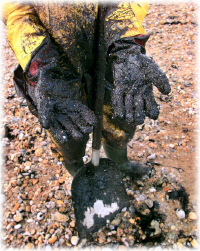 ERIKA, 1999, 
Bretagna, tempesta. 
20.000 ton. 400 km di costa

PRESTIGE, 2002
Galizia,  tempesta
60.000 ton,
danni 3.9 miliardi
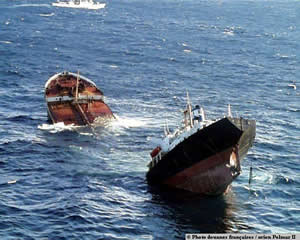 Tutela dell’ambiente marino
1967: Torrey Canyon, naufragio petroliera, coste inglesi e francesi, distrutte 35mila tonnellate tra pesci, crostacei, conchiglie e più di 100mila tonnellate di alghe marine.
1978, Amoco Cadiz, Bretagna meridionale, 223mila tonnellate di petrolio dispersi. 
1979, MV Atlantic Empress, sud America. 
1983, Città del Capo, Castillo de Bellver.
1989, Exxon Valdez, Alaska.
1991, Haven, Genova. 
… ... …
Tutela dell’ambiente marino
c.d. Pacchetto Erika I (21 marzo 2000, Comunicazione in materia di sicurezza marittima del trasporto di idrocarburi).

Rafforzamento dei controlli nei porti (condizioni, ispezioni annuali obbligatorie rigide);
Disarmo delle petroliere monoscafo (vetuste, maggior rischio di inquinamento in caso di incidente).
Tutela dell’ambiente marino
c.d. Pacchetto Erika II (6 dicembre 2000).

migliorare il monitoraggio di tutte le navi che transitano in zone ad alta densità di traffico, e obbligarle a dotarsi di un sistema che ne consenta l'identificazione automatica e il costante monitoraggio da parte delle autorità costiere;

ricorrere sistematicamente allo scambio elettronico dei dati, per semplificare ed armonizzare la trasmissione e l'uso dei dati sui prodotti pericolosi o inquinanti trasportati dalle navi; rendere obbligatori, per le navi che fanno scalo nei porti della Comunità, i registratori dei dati di viaggio, per agevolare le indagini dopo gli eventuali incidenti;
Tutela dell’ambiente marino
c.d. Pacchetto Erika II (6 dicembre 2000).
rafforzare i poteri di intervento degli Stati membri, in quanto Stati costieri, in caso di rischio di incidenti o di minaccia di inquinamento dinanzi alle loro coste;
proibire alle navi di uscire dai porti quando condizioni meteorologiche eccezionali comportino gravi rischi per la sicurezza o l'ambiente.
Tutela dell’ambiente marino
c.d. Pacchetto Erika III (2009).
indipendenza delle decisioni di accogliere o meno navi in pericolo
tutte le navi che fanno scalo in un porto europeo saranno sottoposte ad ispezione. Le navi che presentano rischi saranno controllate più frequentemente, mentre quelle che infrangono le regole in modo ripetuto potranno essere bandite
gli organismi che certificano la sicurezza delle navi saranno sottoposti a controllo
Tutela dell’ambiente marino
istituito un centro europeo di controllo del traffico marittimo e tutti i paesi dell'UE saranno collegati tra loro attraverso la rete "SafeSeaNet" per lo scambio elettronico di dati marittimi
le autorità marittime nazionali saranno sottoposte a vigilanza per garantire che controllino il rispetto della normativa europea da parte delle navi battenti la loro bandiera
saranno elaborate delle linee guida per le inchieste aperte a seguito di incidenti 
un regime assicurativo obbligatorio coprirà i danni causati da incidenti. Gli operatori delle navi saranno ritenuti responsabili dei danni subiti dai passeggeri.
Tutela dell’ambiente marino
Gli incidenti, tuttavia, non rappresentano la fonte principale dell’inquinamento, la maggior parte del quale è causato dagli scarichi intenzionali (operazioni di pulizia delle cisterne ed eliminazione degli oli usati).
Convenzione Marpol 73/78: rifiuti marittimi, idrocarburi e gas di scarico.
Tutela dell’ambiente marino
Direttiva 2005/35/CE del Parlamento europeo e del Consiglio, del 7 settembre 2005, relativa all’inquinamento provocato dalle navi e all’introduzione di sanzioni, anche penali, per violazioni.
Tutela dell’ambiente marino
La direttiva si applica a qualsiasi tipo di nave battente qualsiasi bandiera. Gli scarichi di sostanze inquinanti sono vietati:
nelle acque interne, compresi i porti, di un paese dell’Unione europea (UE);
nelle acque territoriali di un paese dell’UE;
negli stretti utilizzati per la navigazione internazionale, soggetti al regime di passaggio di transito come specificato nella Convenzione delle Nazioni Unite del 1982 sul diritto del mare;
nella zona economica esclusiva di un paese dell’UE;
in alto mare.
Tutela dell’ambiente marino
Eccezioni 
Questo sistema non si applica agli scarichi provenienti da navi militari da guerra o gestite da uno Stato solo per servizi statali a fini non commerciali.
Possono inoltre essere ammesse eccezioni al divieto di scarico di sostanze inquinanti, quando lo scarico si renda necessario per garantire la sicurezza della nave o per salvare delle vite umane.
Tutela dell’ambiente marino
Attuazione: D.Lgs 202/2007

Divieto di scarico.

Reato doloso e colposo per il Comandante di una nave, battente qualsiasi bandiera, nonche' i membri dell'equipaggio, il proprietario e l'armatore della nave + sospensione del titolo professionale.